Figure 1. A comparison of reported Talairach coordinates from a spatial processing literature (17 studies) and episodic ...
Cereb Cortex, Volume 17, Issue 7, July 2007, Pages 1493–1503, https://doi.org/10.1093/cercor/bhl078
The content of this slide may be subject to copyright: please see the slide notes for details.
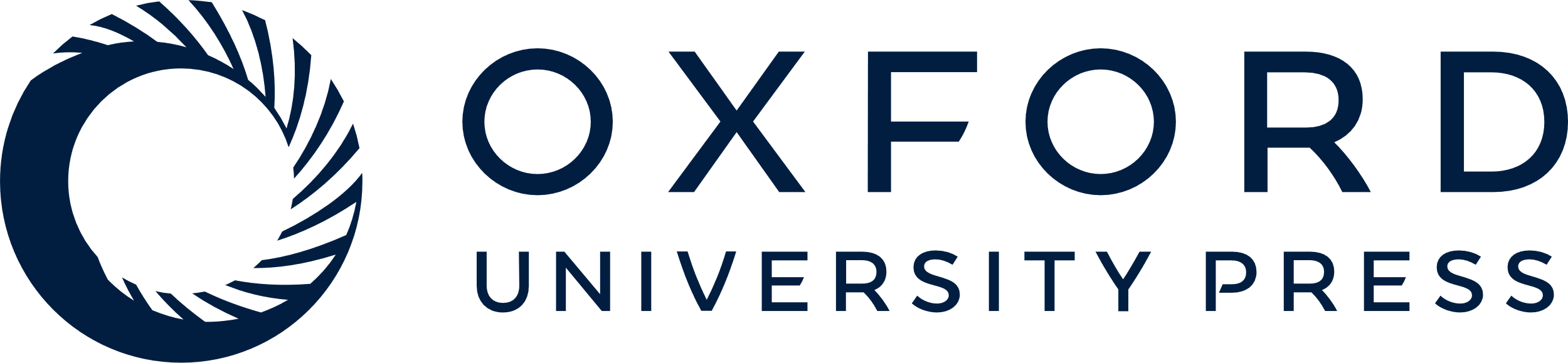 [Speaker Notes: Figure 1. A comparison of reported Talairach coordinates from a spatial processing literature (17 studies) and episodic memory literature (17 studies). Spatial processing (numbers marked in red): 1. Epstein and others 1999; 2. Epstein and others 2003; 3. Levy and others 2001; 4. Goh and others 2004; 5. Gorno-Tempini and Price 2001; 6. O'Craven and Kanwisher 2000; 7. Janzen and van Turennout 2004; 8. Mellet and others 2000; 9. Maguire and others 1997; 10. Rosenbaum and others 2004; 11. Shelton and Gabrieli 2002; 12. Sugiura and others 2005; 13. Yi and Chun 2005; 14. Steeves and others 2004; 15. Goel and others 2004; 16. Suzuki and others 2005; 17. Burgess and others 2001. Episodic memory (numbers marked in yellow): 1. Wagner and others 1998; 2. Medford and others 2005; 3. Sommer and others 2005; 4. Morcom and others 2003; 5. Davachi and others 2003; 6. Kirchhoff and others 2000; 7. Casasanto and others 2002; 8. Brewer and others 1998; 9. Reber and others 2002; 10. Takahashi and others 2002; 11. Dobbins and others 2003; 12. Henke and others 1999; 13. Yonelinas and others 2001; 14. Pihlajamaki and others 2003; 15. Kirwan and Stark 2004; 16. Tsukiura and others 2002; 17. Ranganath and others 2003.


Unless provided in the caption above, the following copyright applies to the content of this slide: © The Author 2006. Published by Oxford University Press. All rights reserved. For permissions, please e-mail: journals.permissions@oxfordjournals.org]